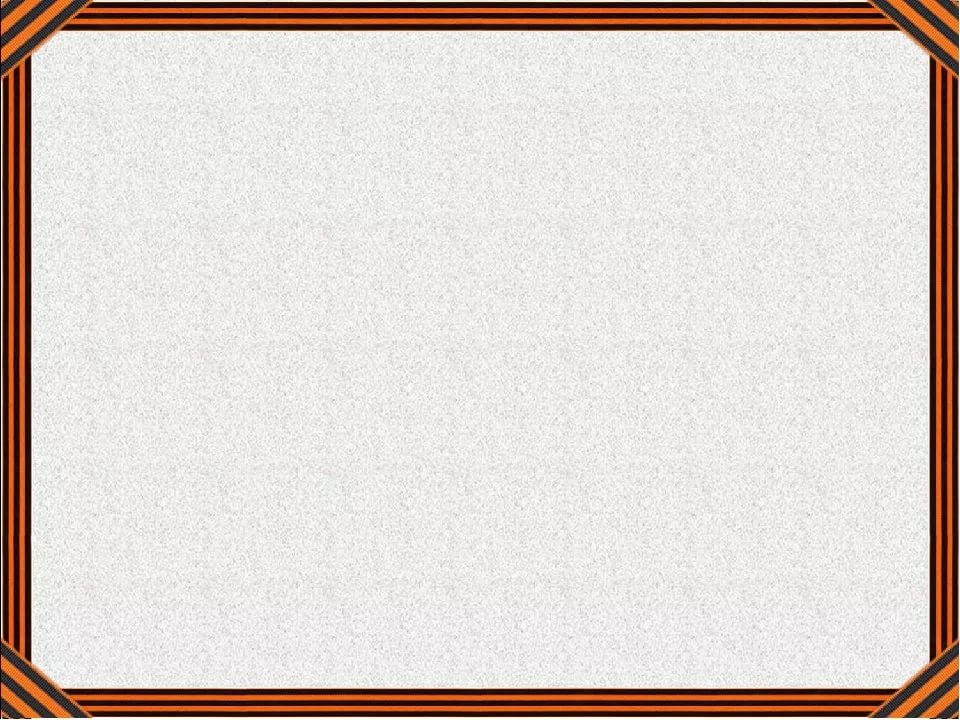 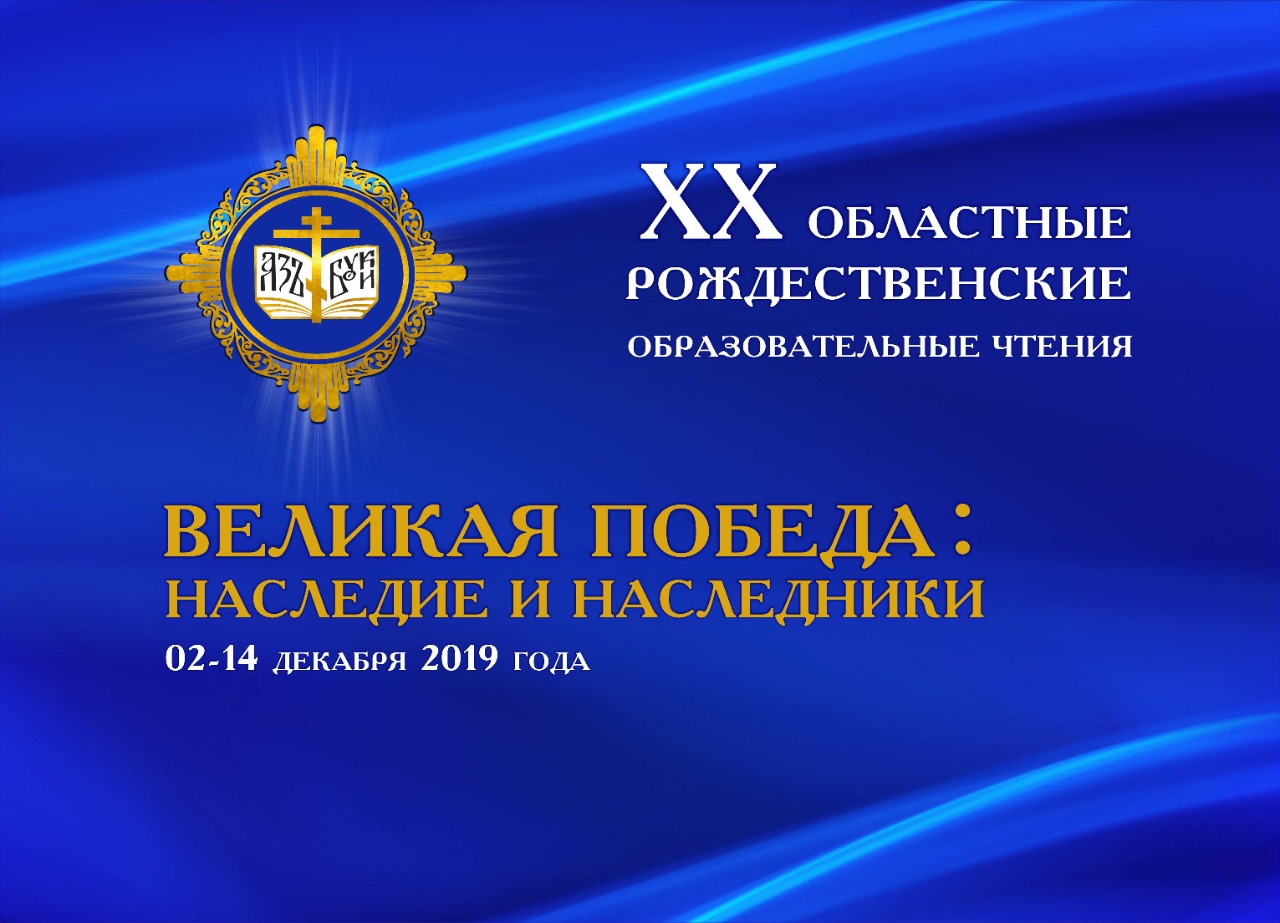 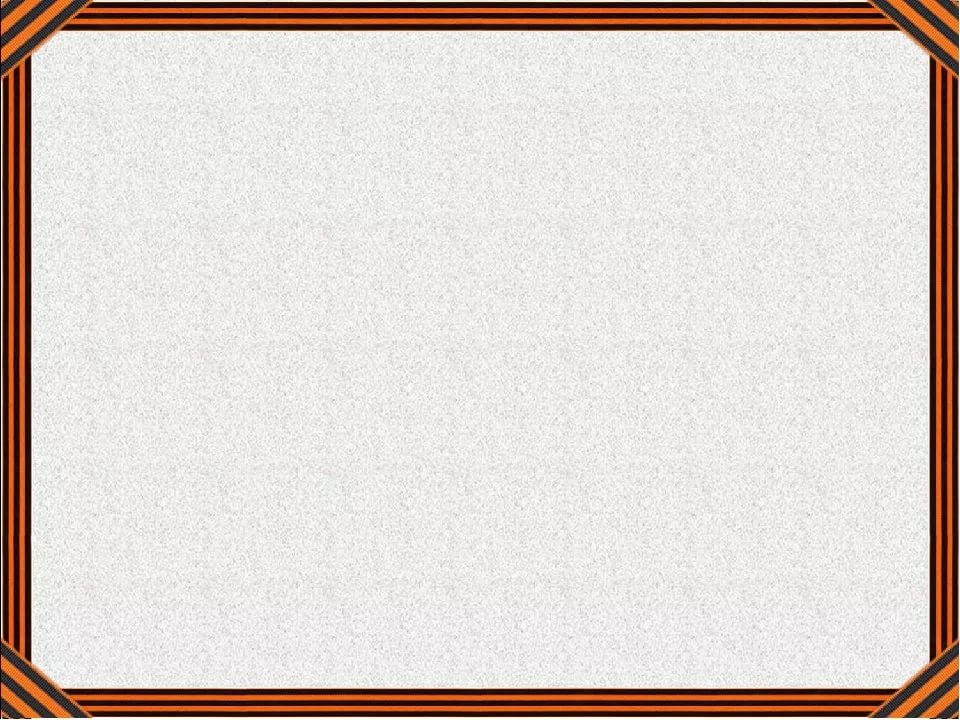 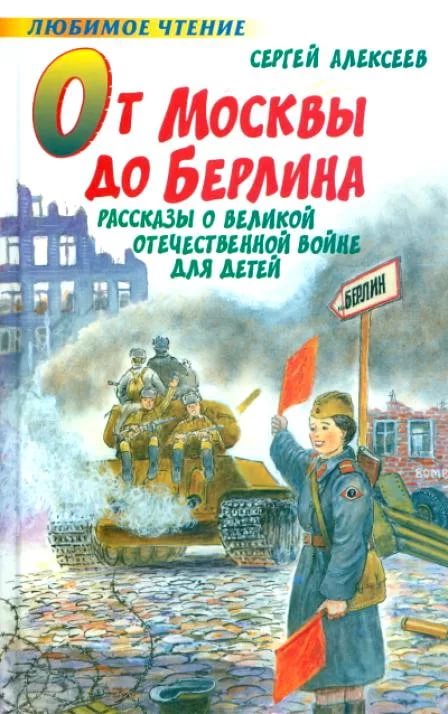 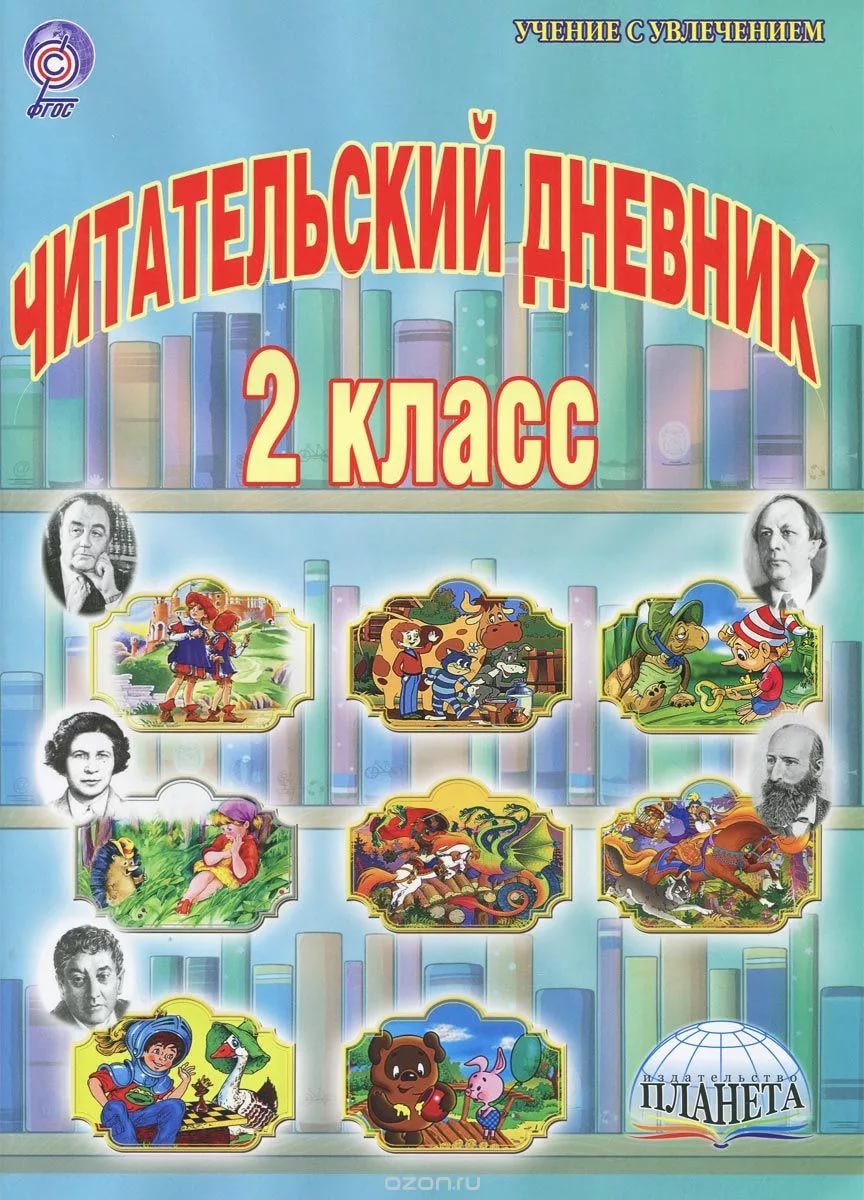 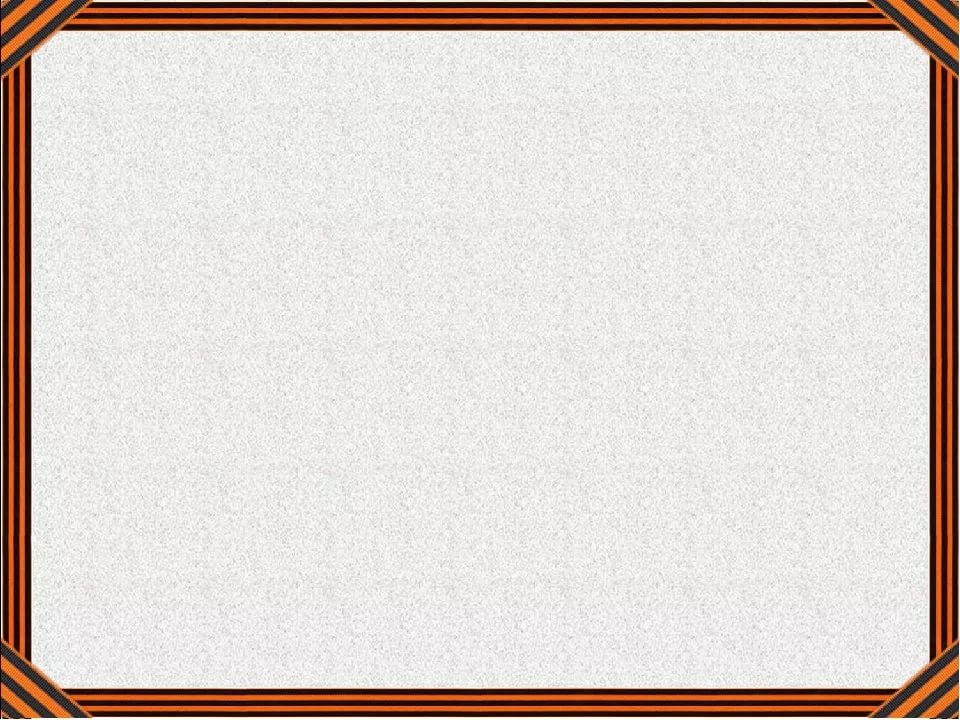 Сергей Петрович Алексеев

«Злая фамилия»
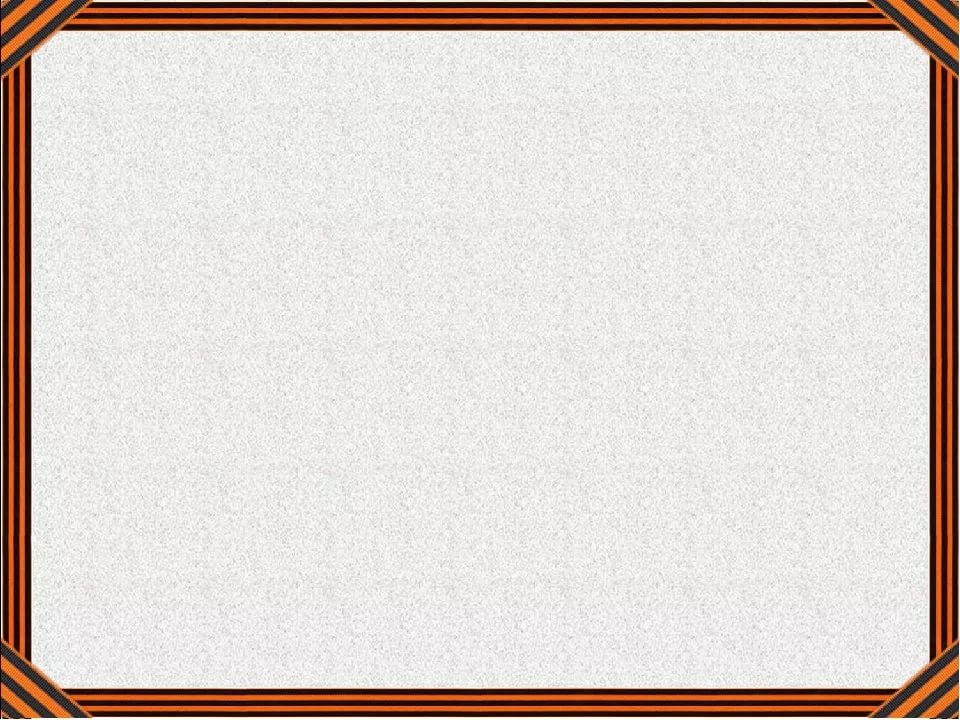 Сергей  Петрович Алексеев
1 апреля 1922 – 15 мая 2008
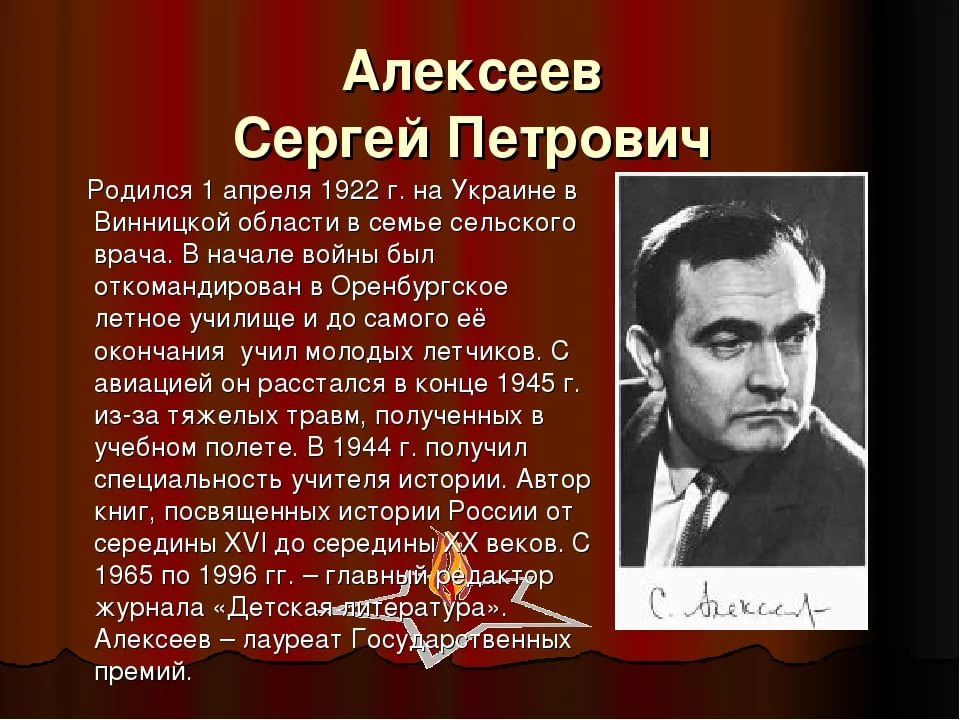 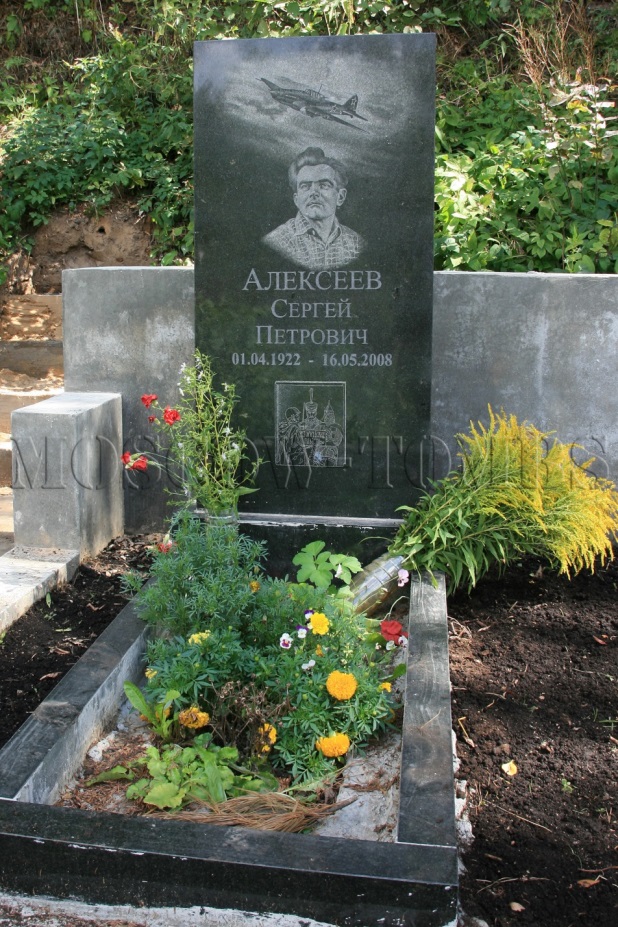 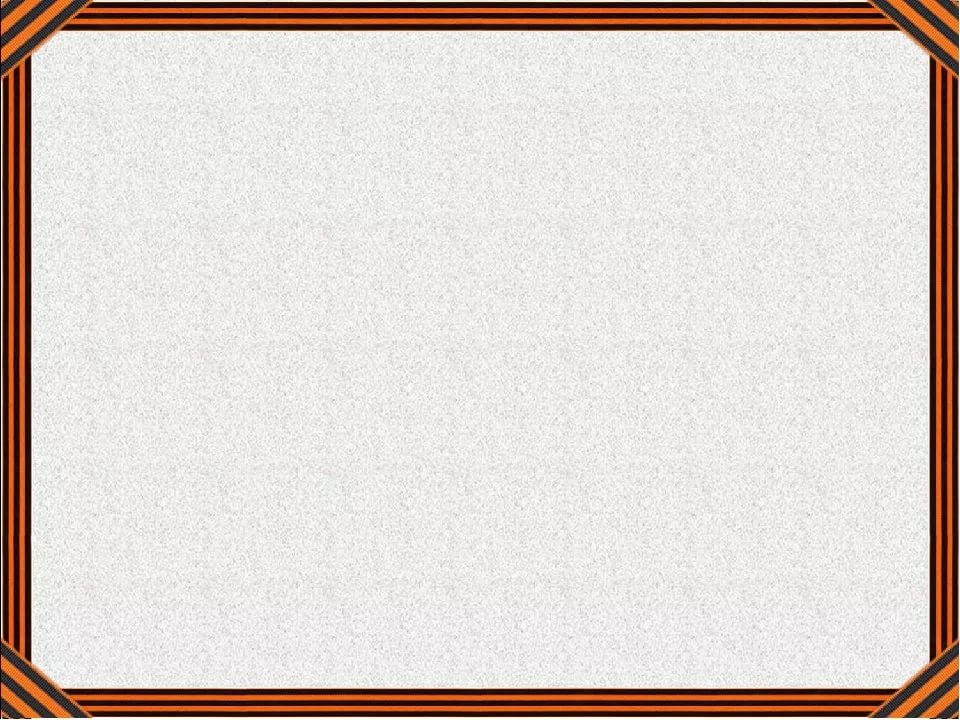 С. П. Алексеев родился в Украине в селе Плисков, в семье сельского врача.
С 10 лет жил в Москве.
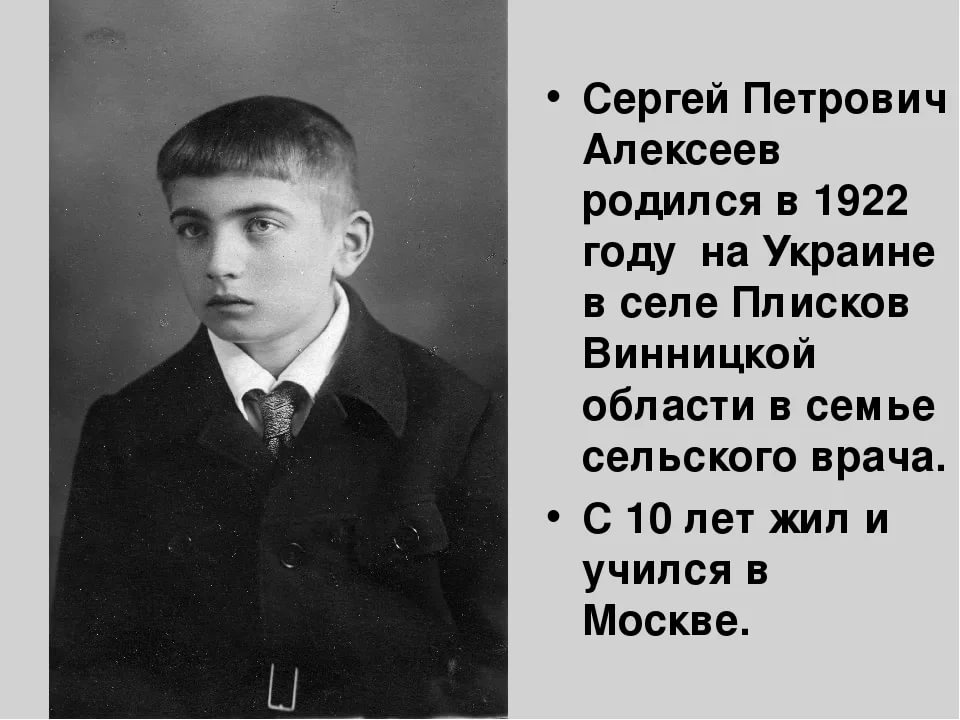 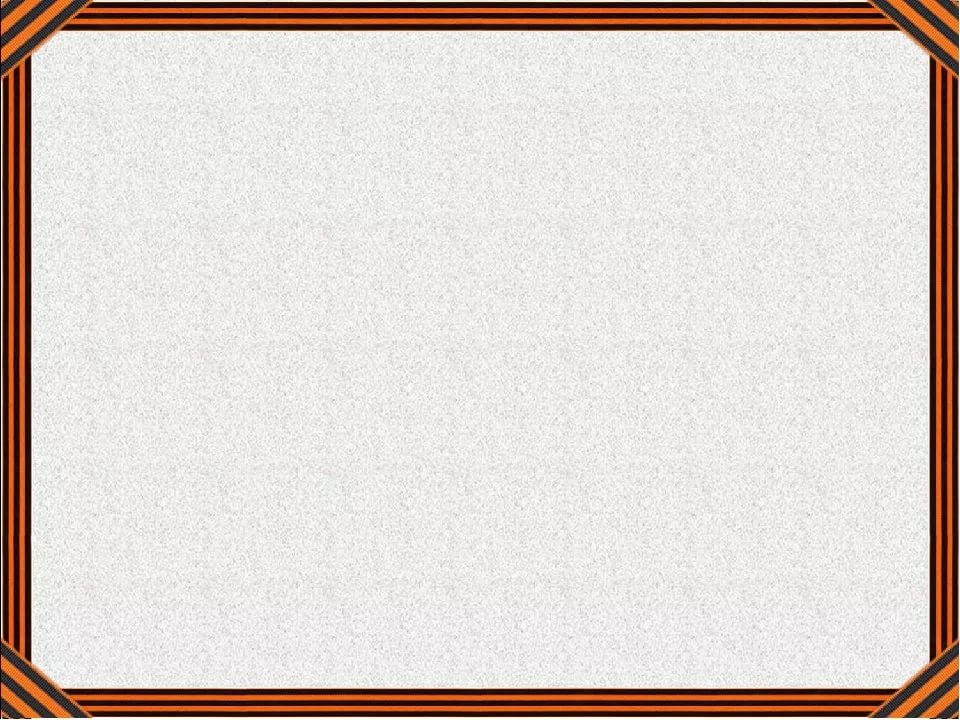 Наступила Великая Отечественная война. В училищах будущих лётчиков учили по ускоренной программе.
Без отрыва от лётной программы Сергей окончил  педагогический институт – исторический факультет.
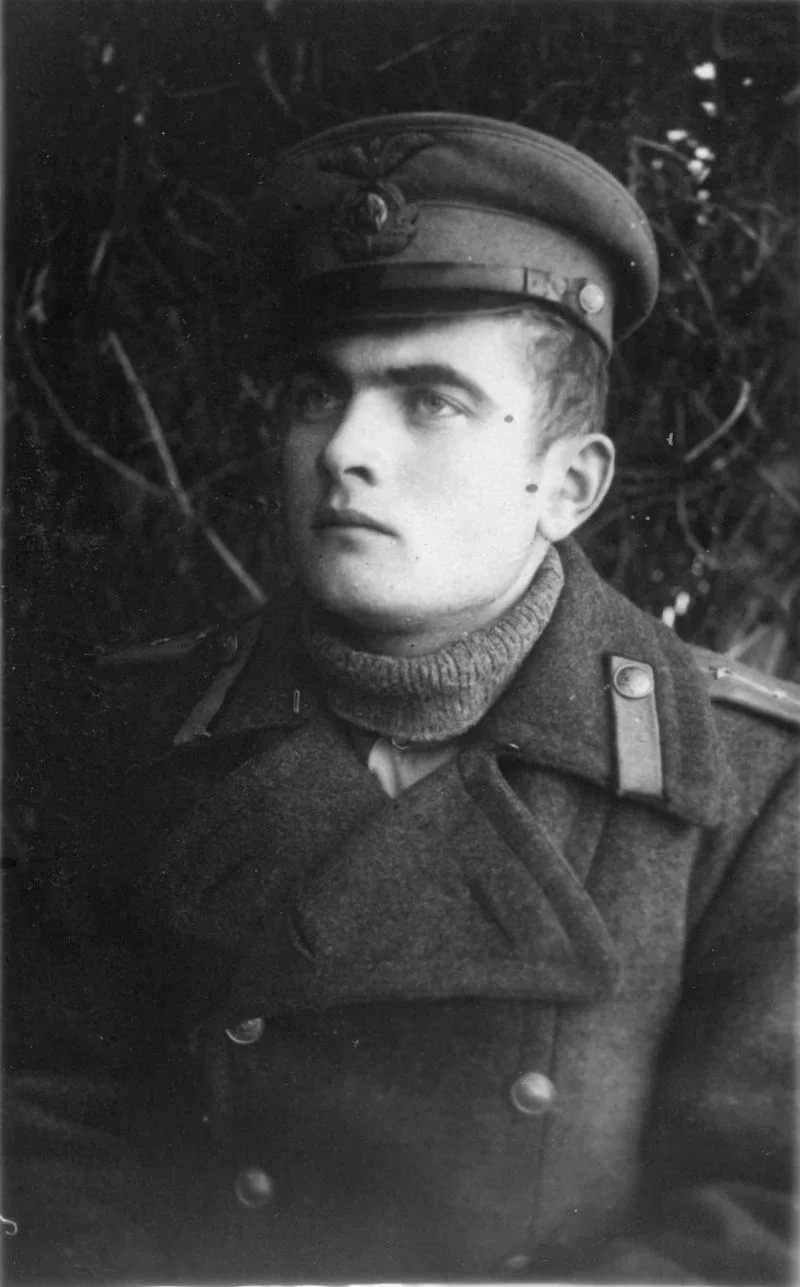 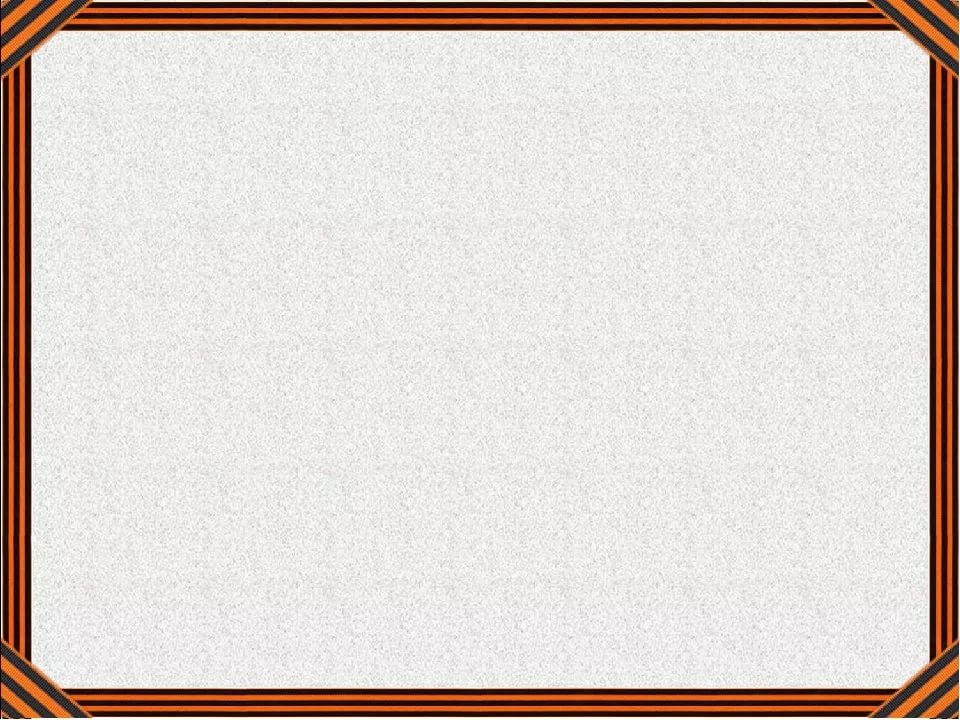 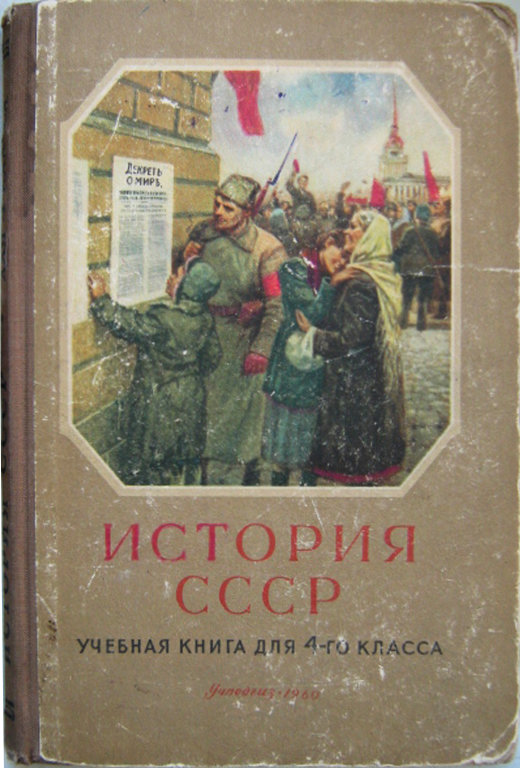 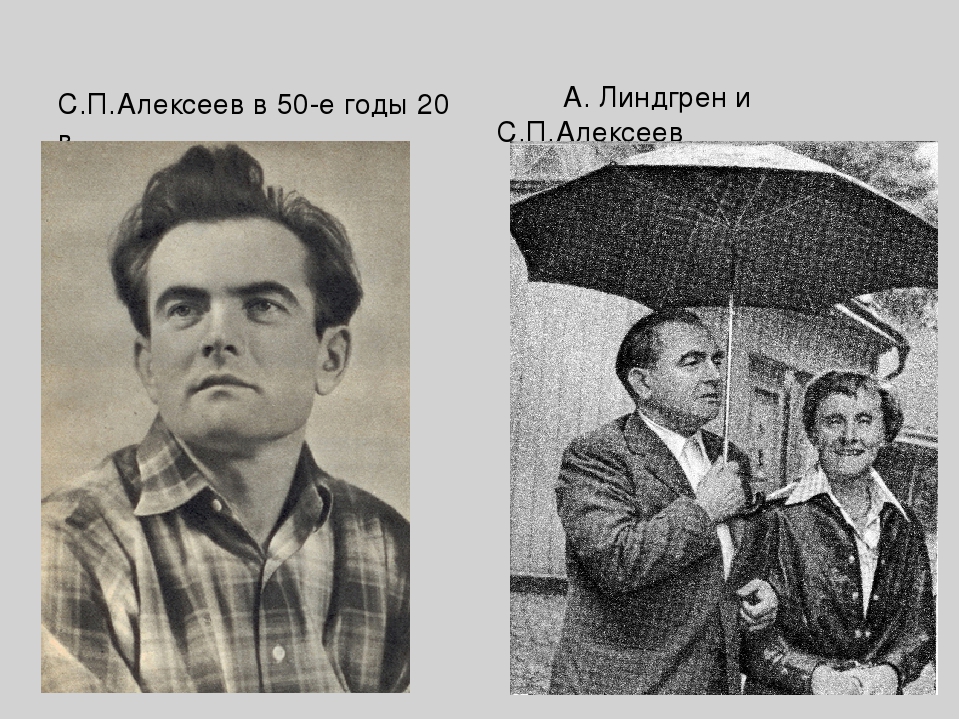 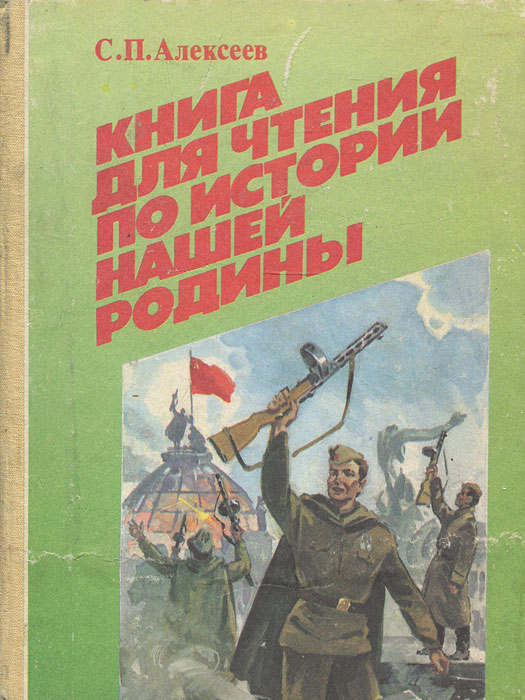 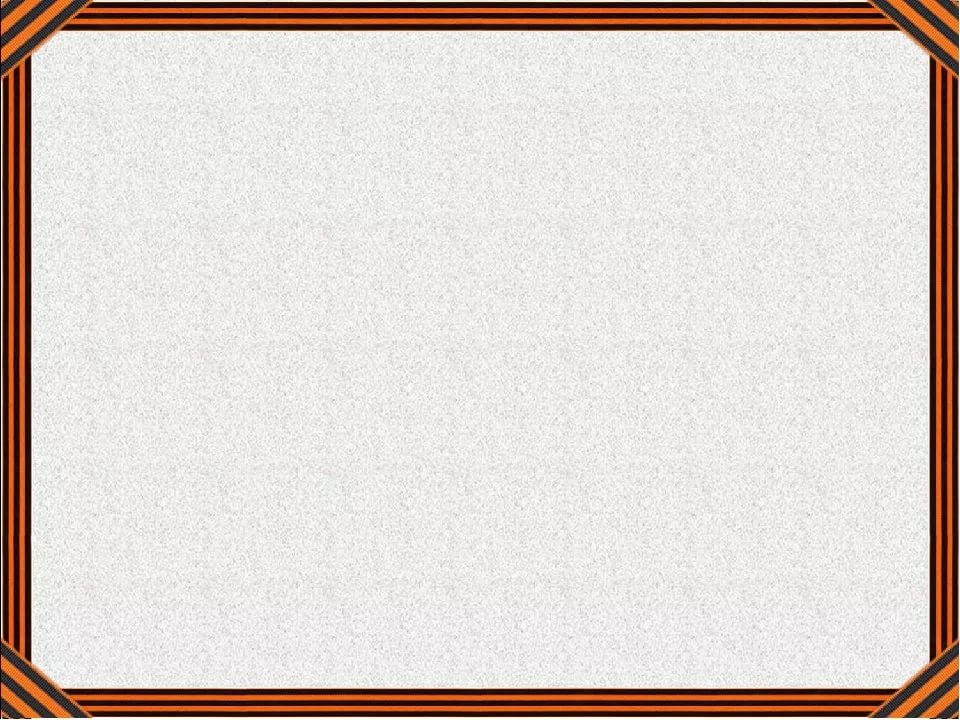 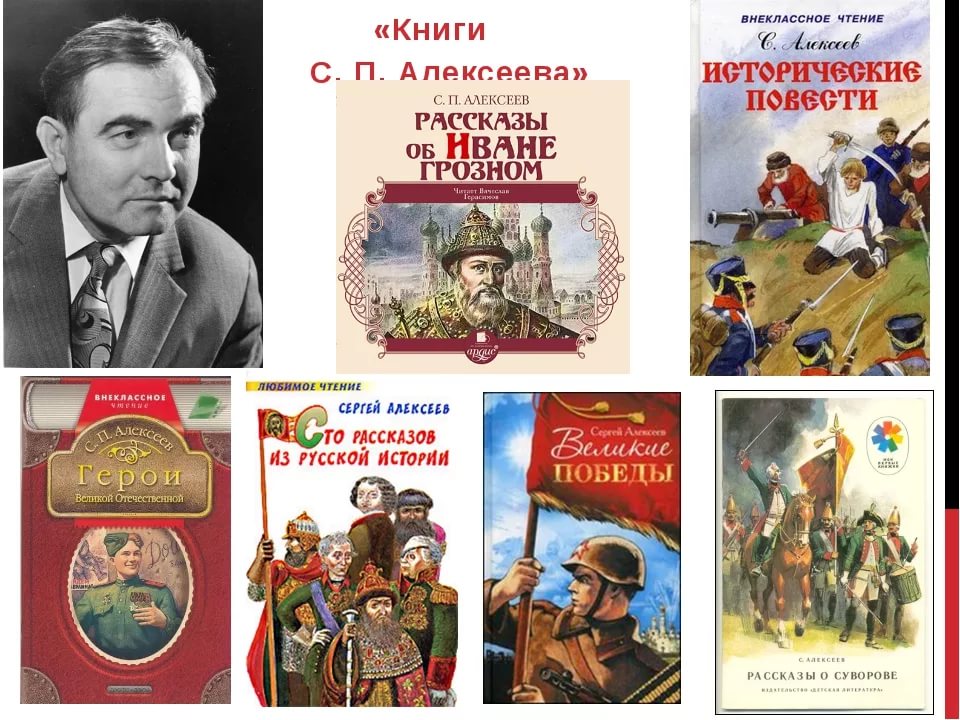 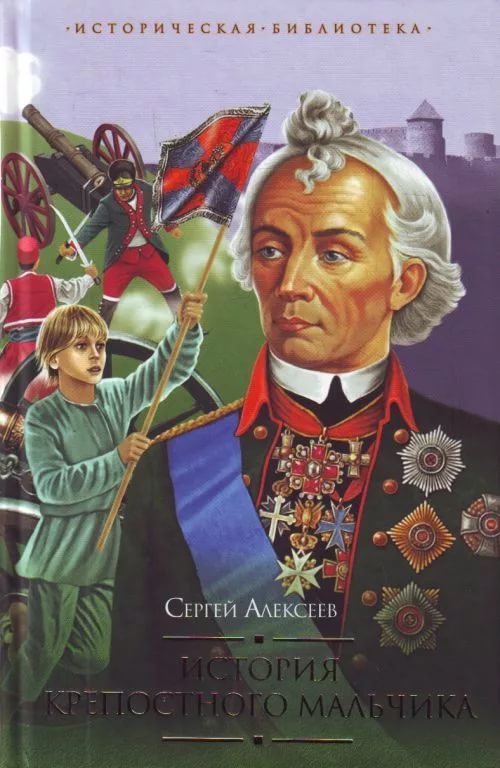 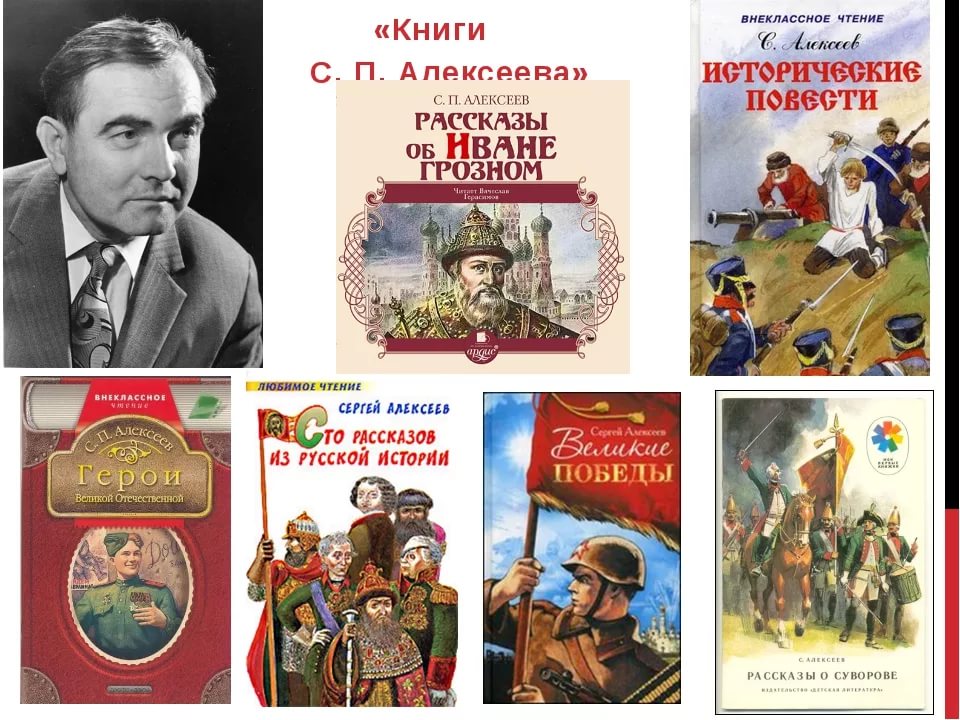 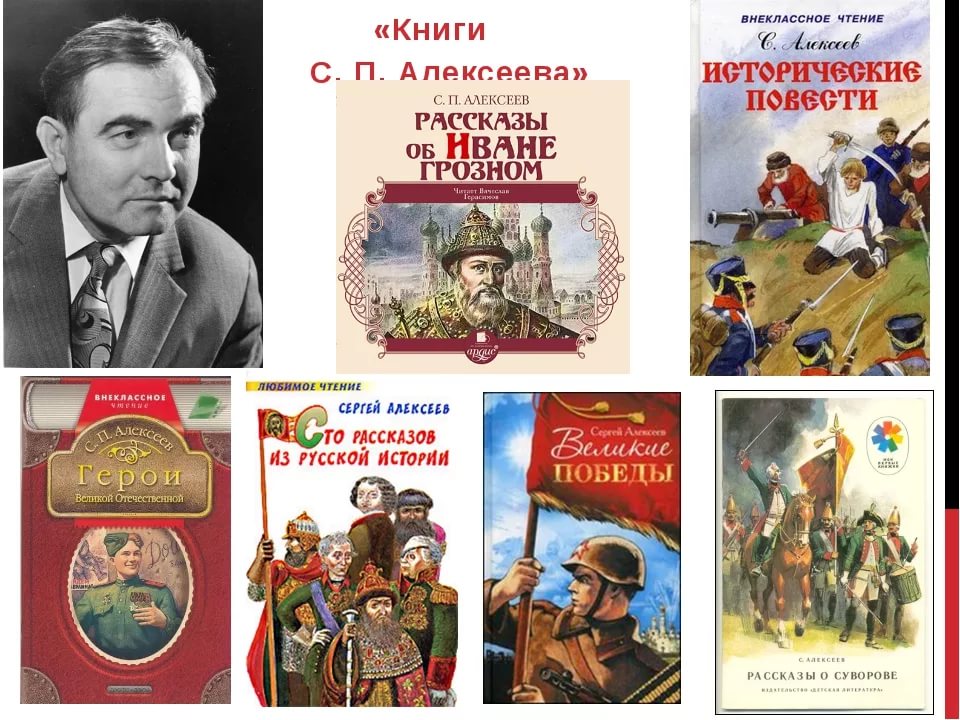 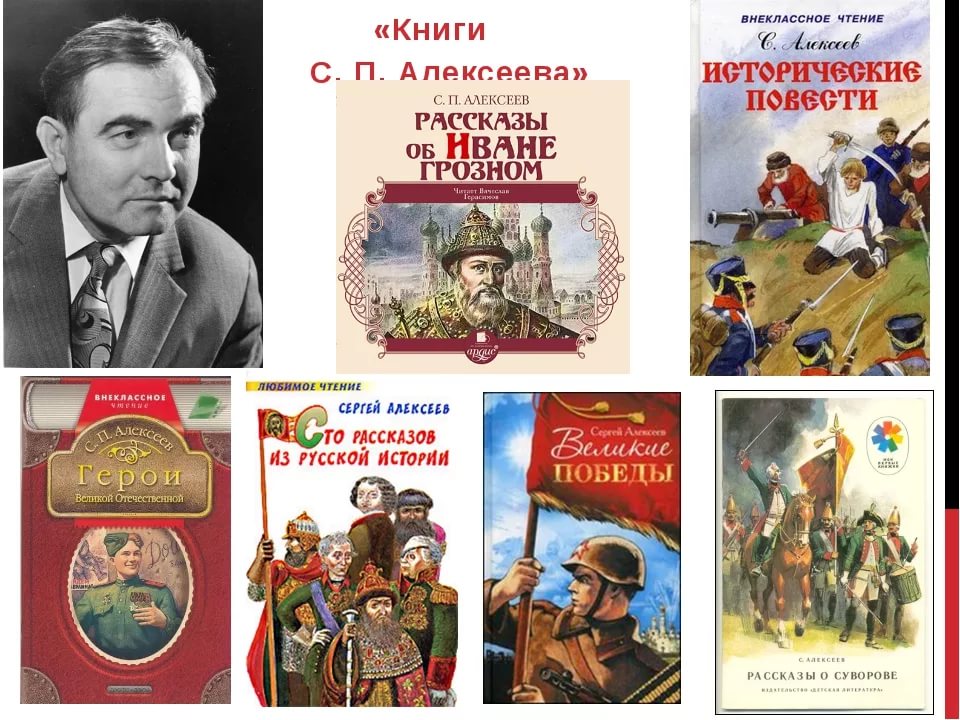 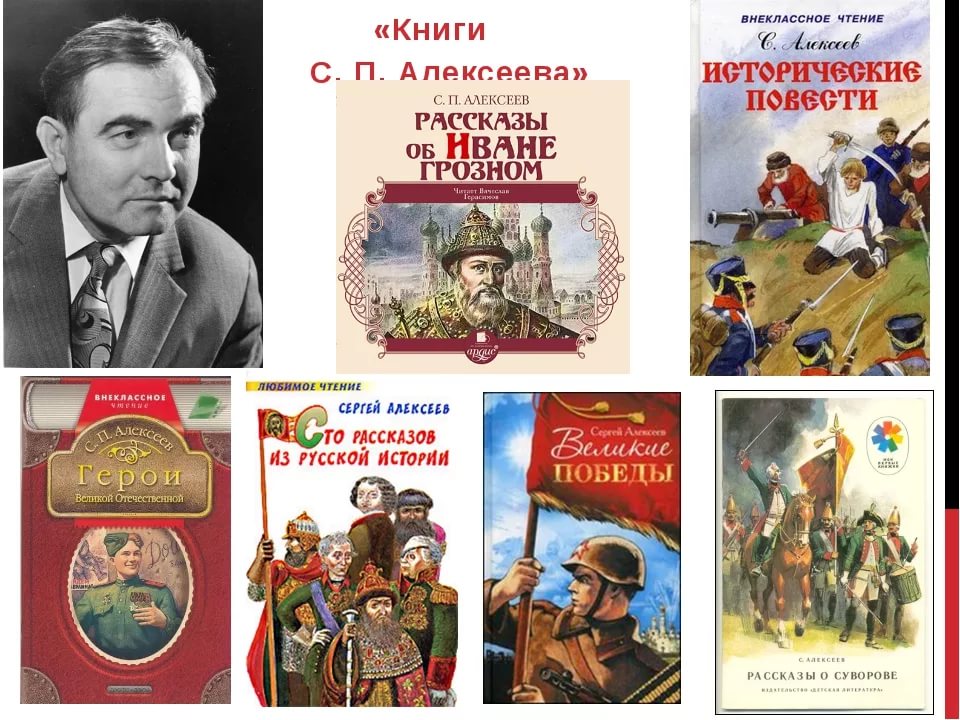 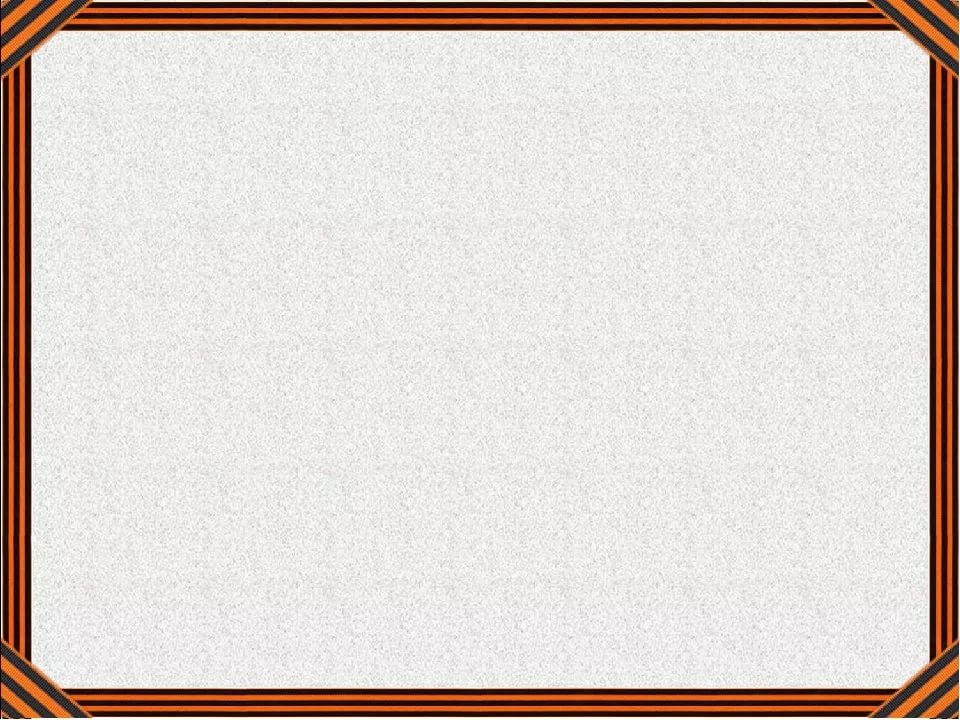 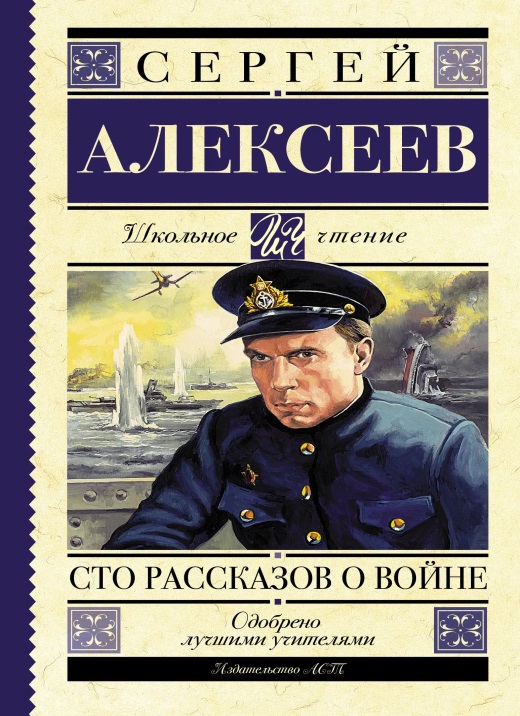 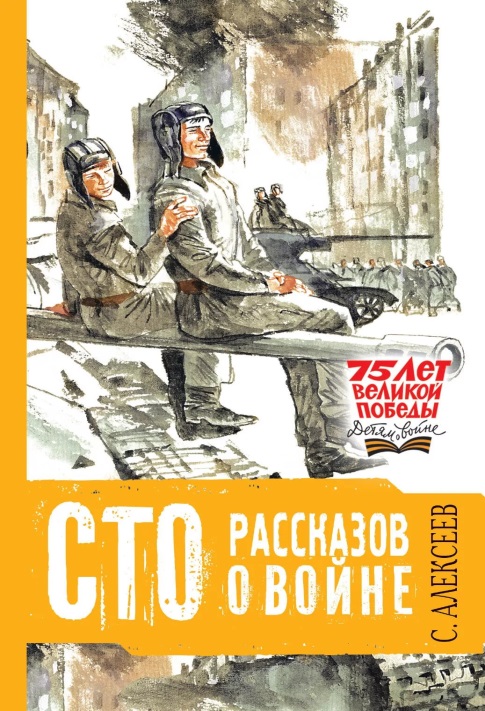 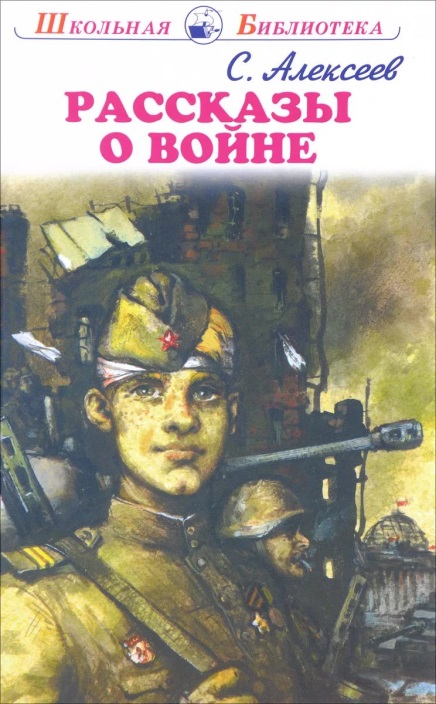 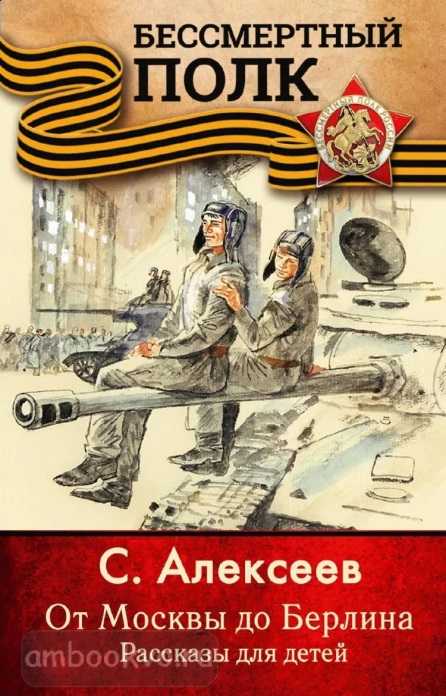 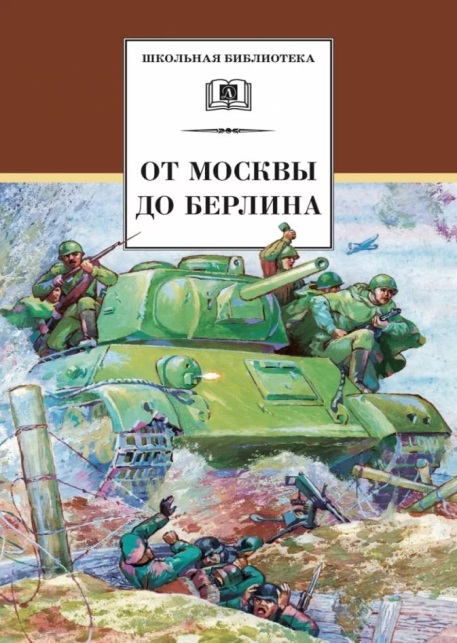 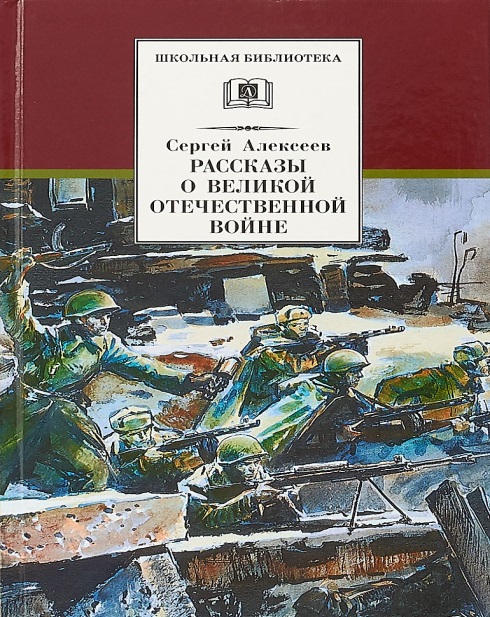 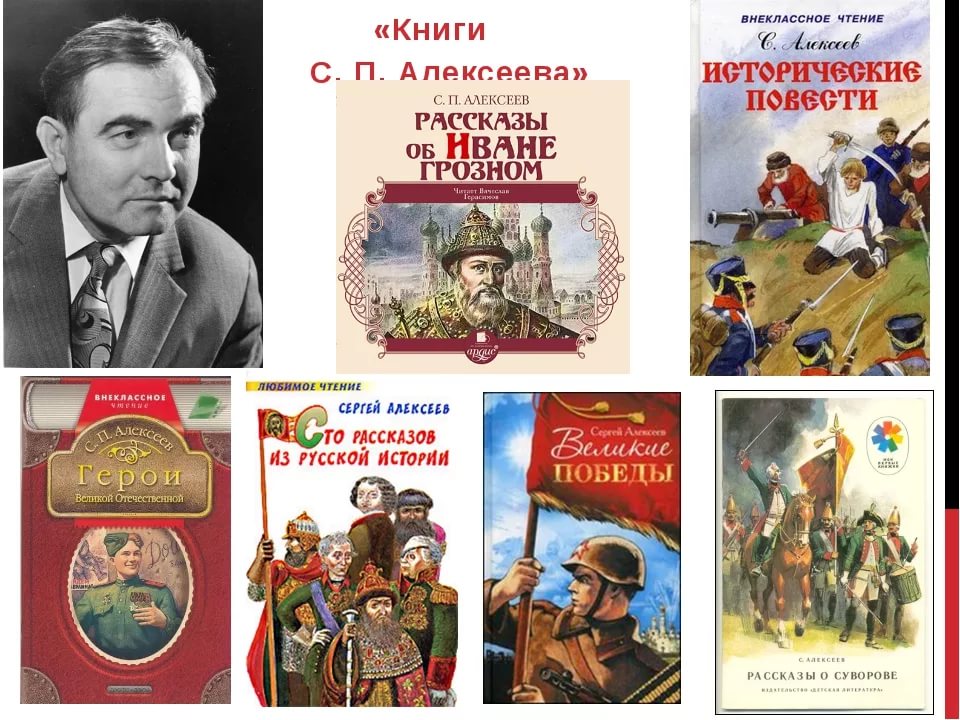 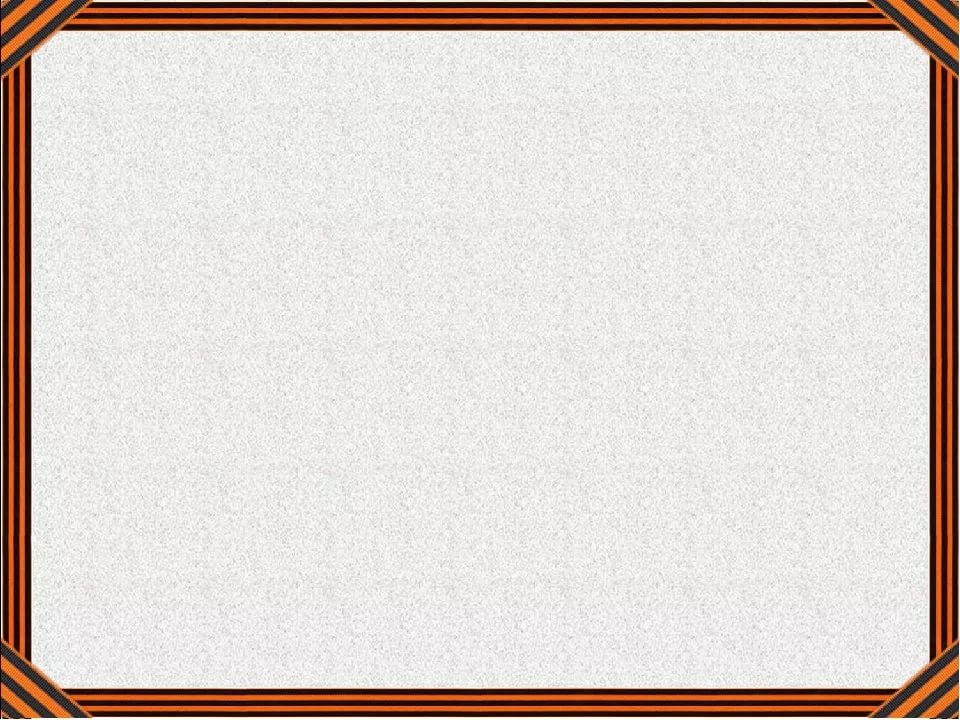 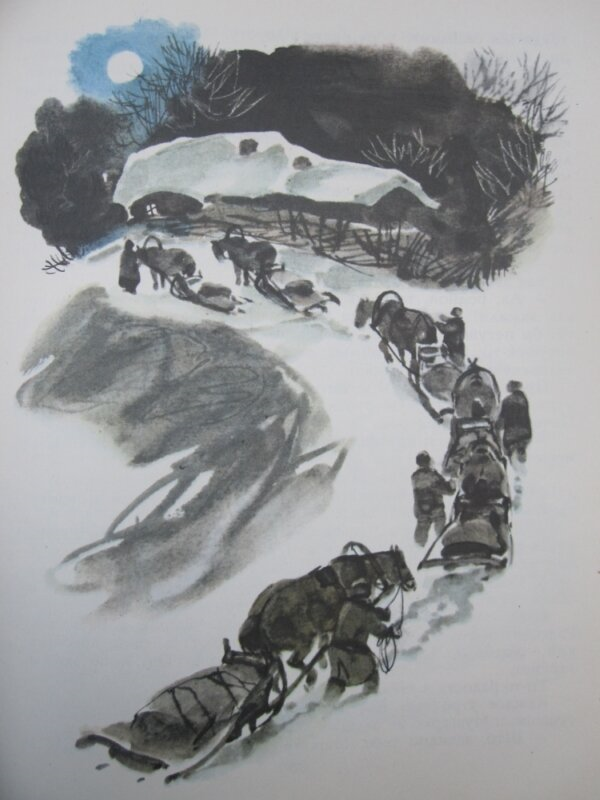 Обоз – воинское транспортное 
подразделение на конной тяге, 
идущее вслед 
за дивизией
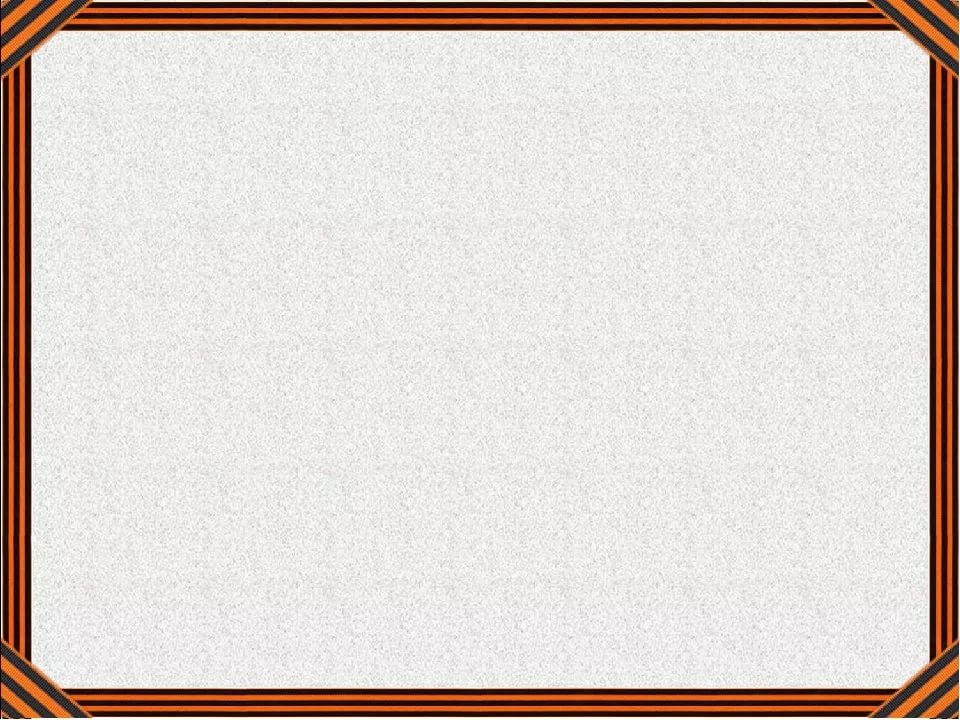 Медаль «За отвагу»
Учреждена в октябре  1938 года.   Медаль «За отвагу» вручалась за личное мужество и храбрость в боях. Солдат или сержант, удостоенный этой медали, обязательно совершил подвиг, связанный с опасностью для жизни. Часто подвиг требовал не только беззаветной смелости, но и отличной выучки, сноровки и смекалки.
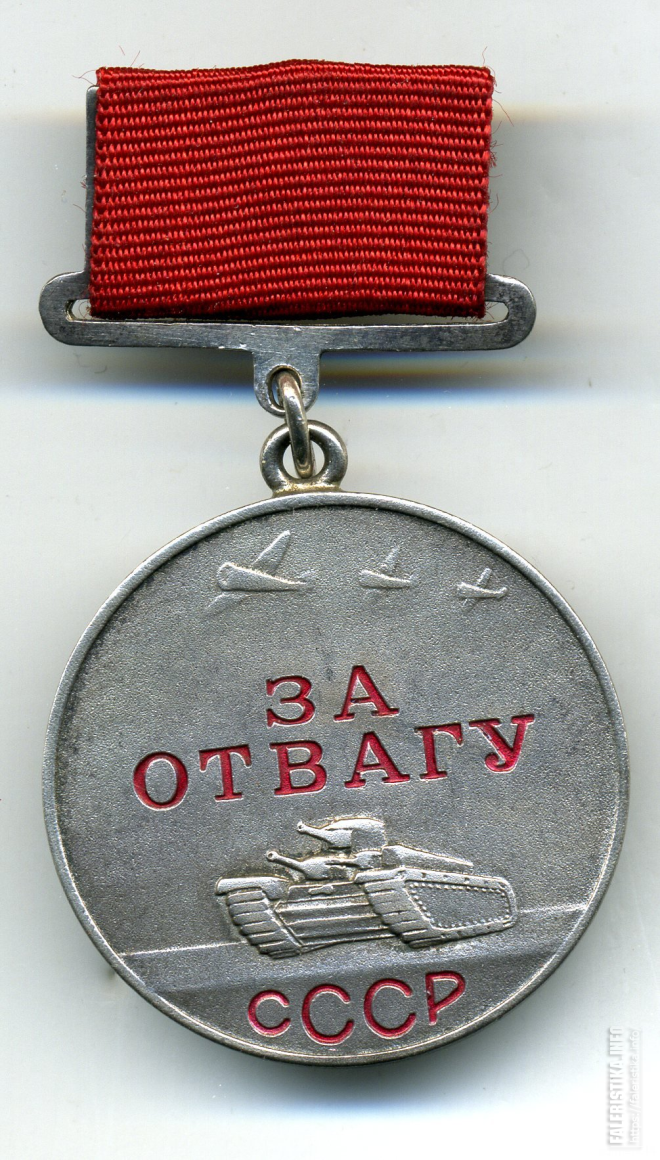 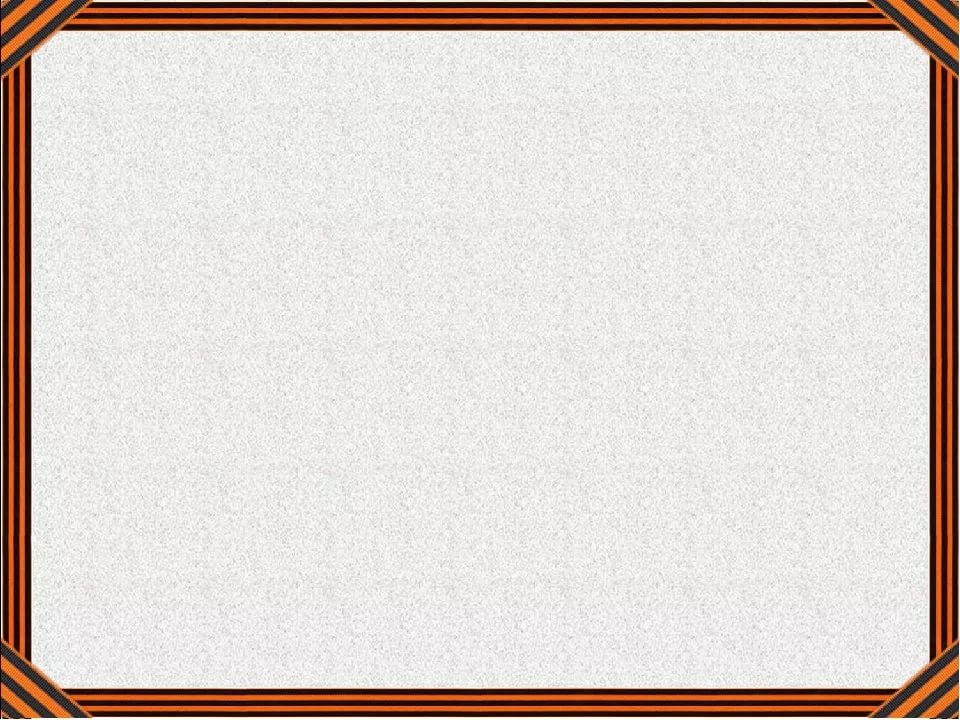 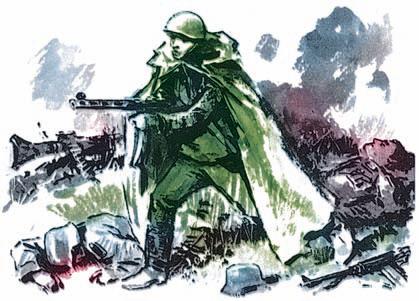 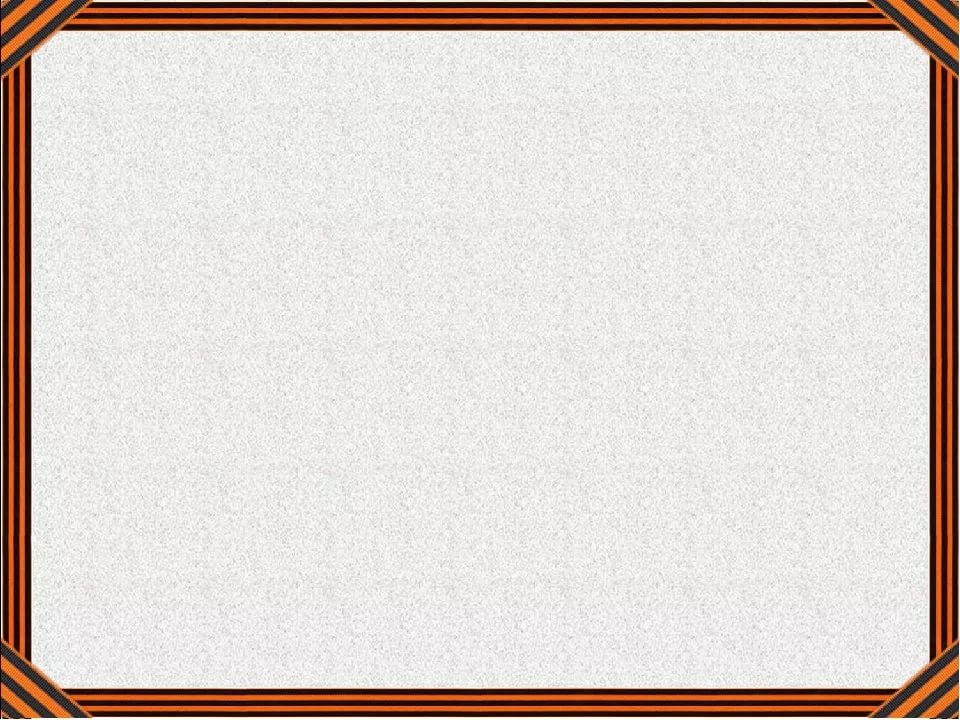 Отделение  является основной структурной
 единицей мотострелковых  взводов и состоит
из 6 - 12 человек.
Рота включает в себя от 3 до 6 взводов. 
 Взвод – от 3 до 6 отделений, то есть 
 может состоять от 45 до 360 человек.
Бригада – это несколько батальонов. 
 Батальон  это или 3, или 4 роты. 
В бригаде, обычно, от 1000 до 4000 человек.
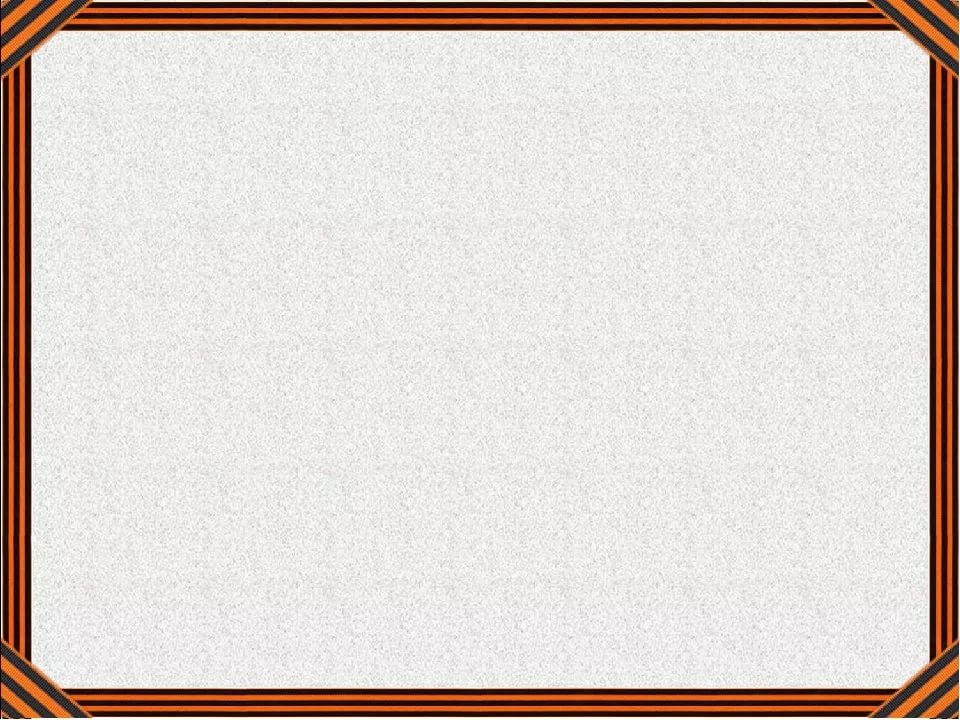 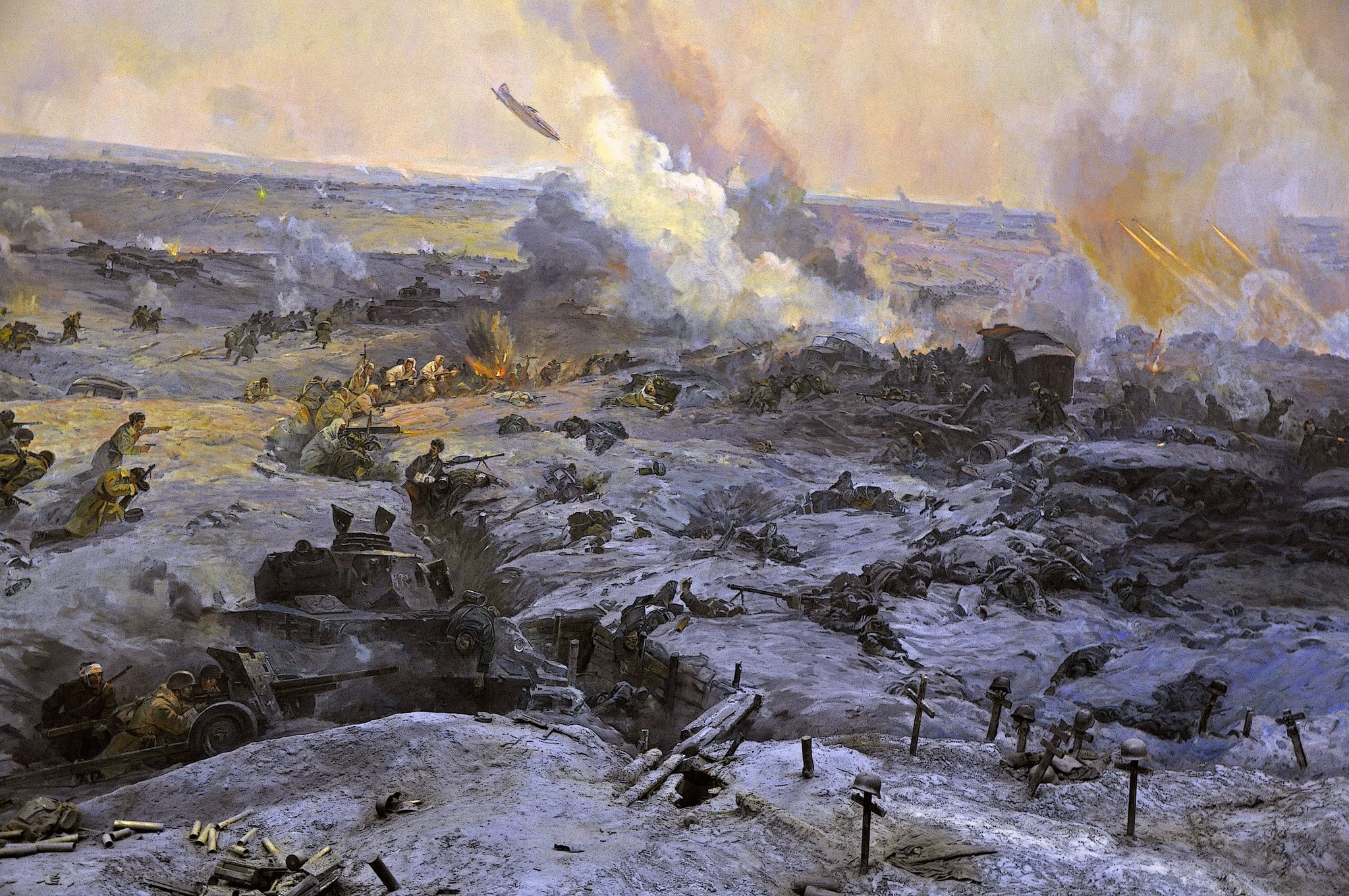 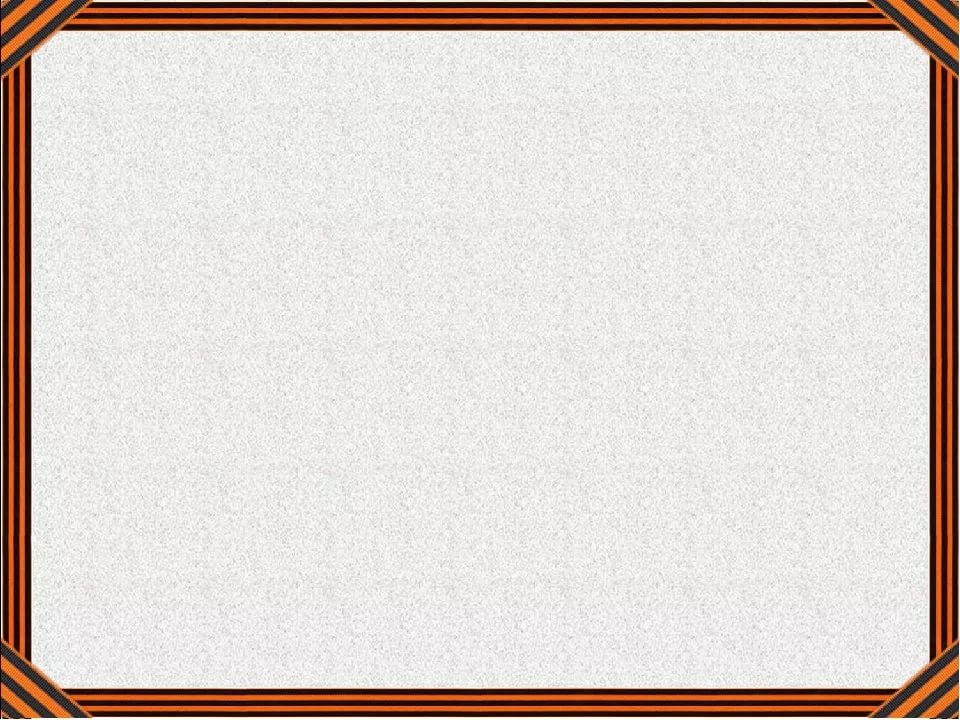 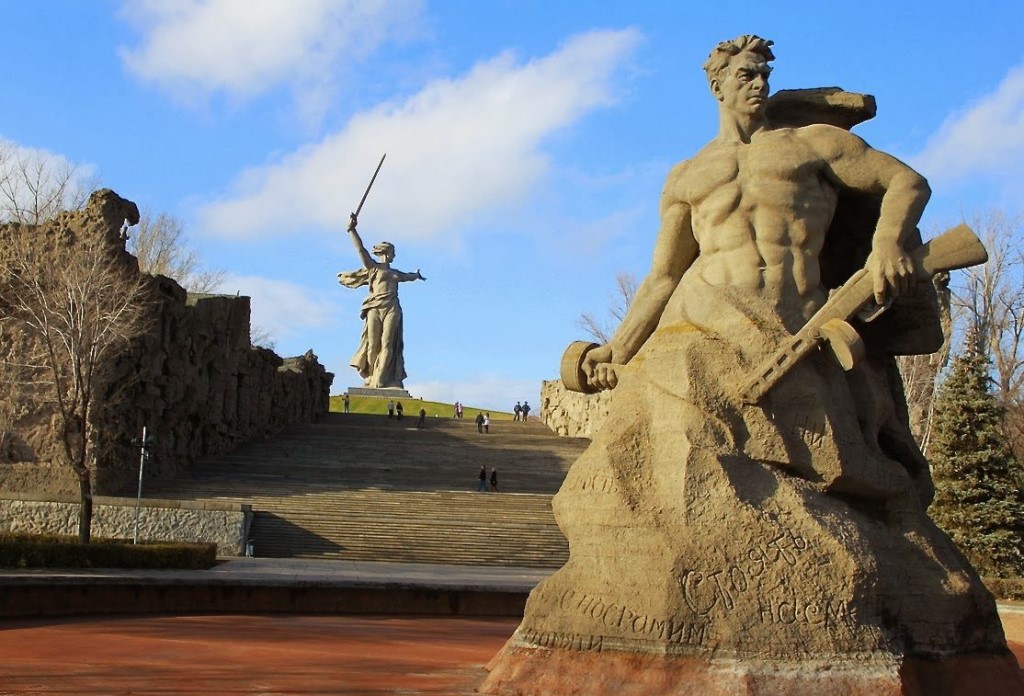 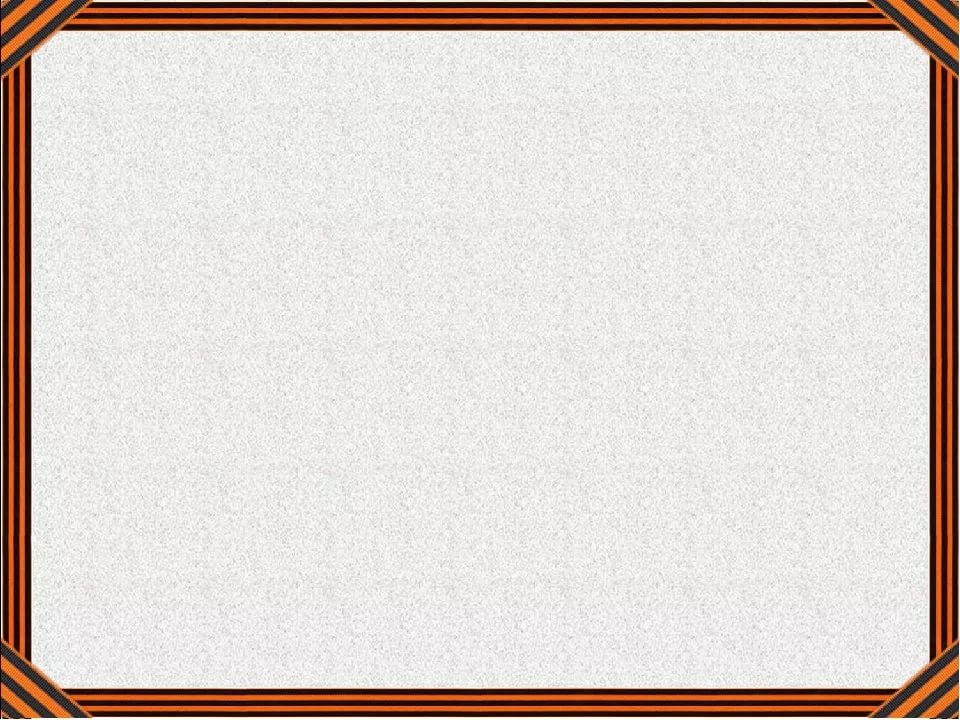 Храм Всех Святых   2005г.
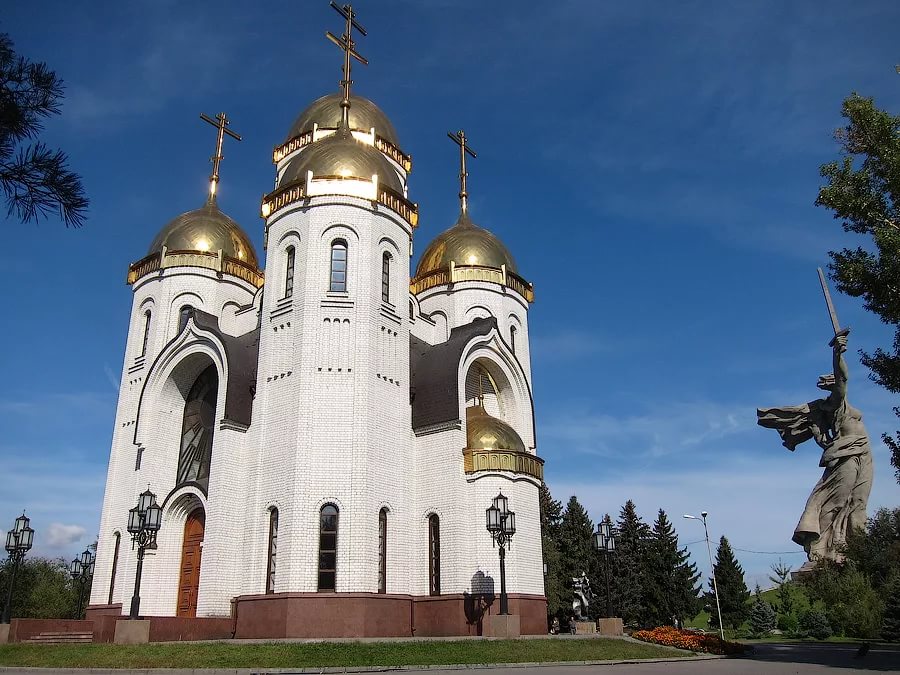 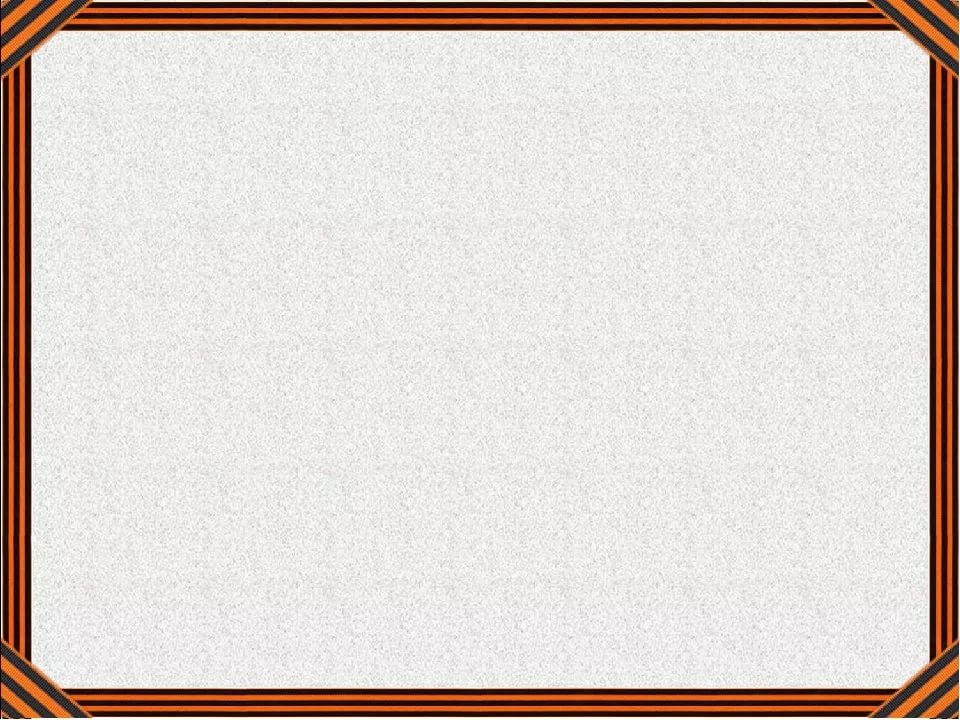 Жить – Родине служить.
Кто за Родину горой, тот истинный герой.
Русский солдат не знает преград.
В бою за Отчизну и смерть красна.
Если народ един, он непобедим!
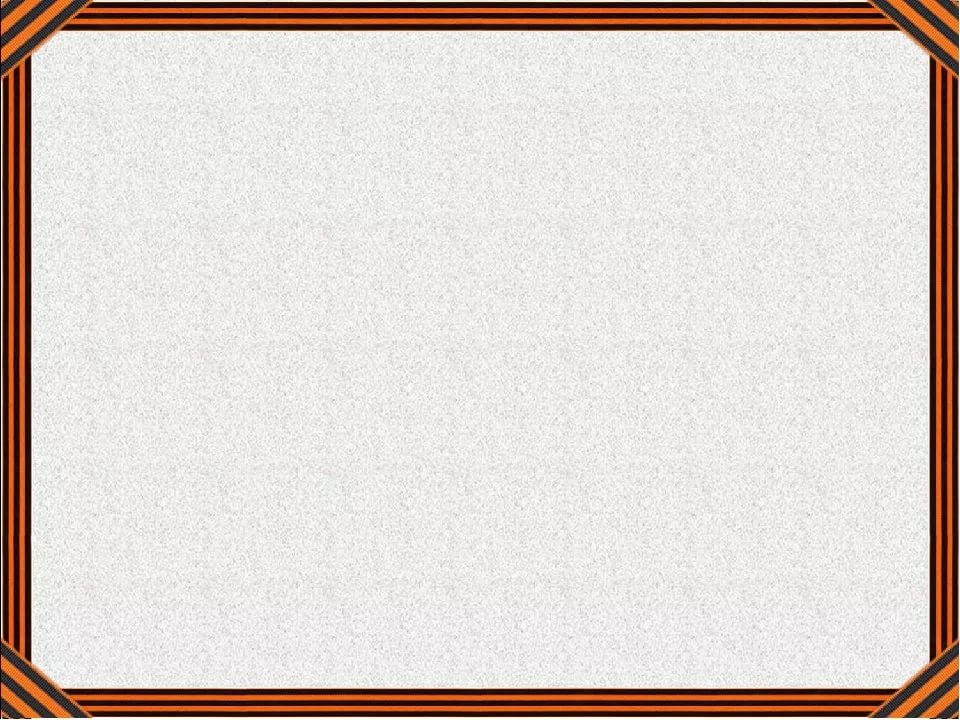 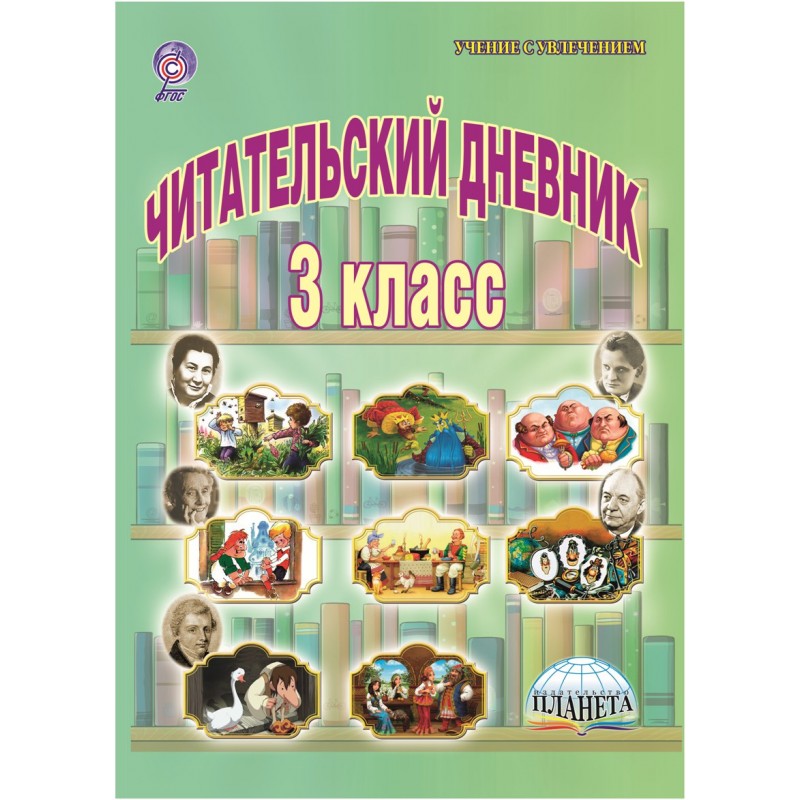 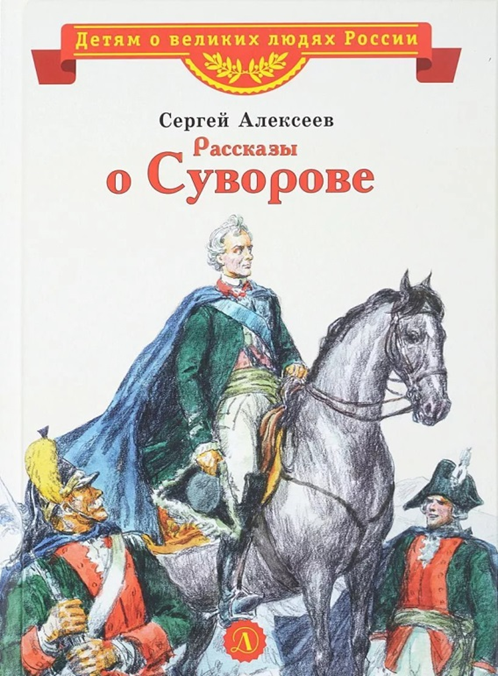 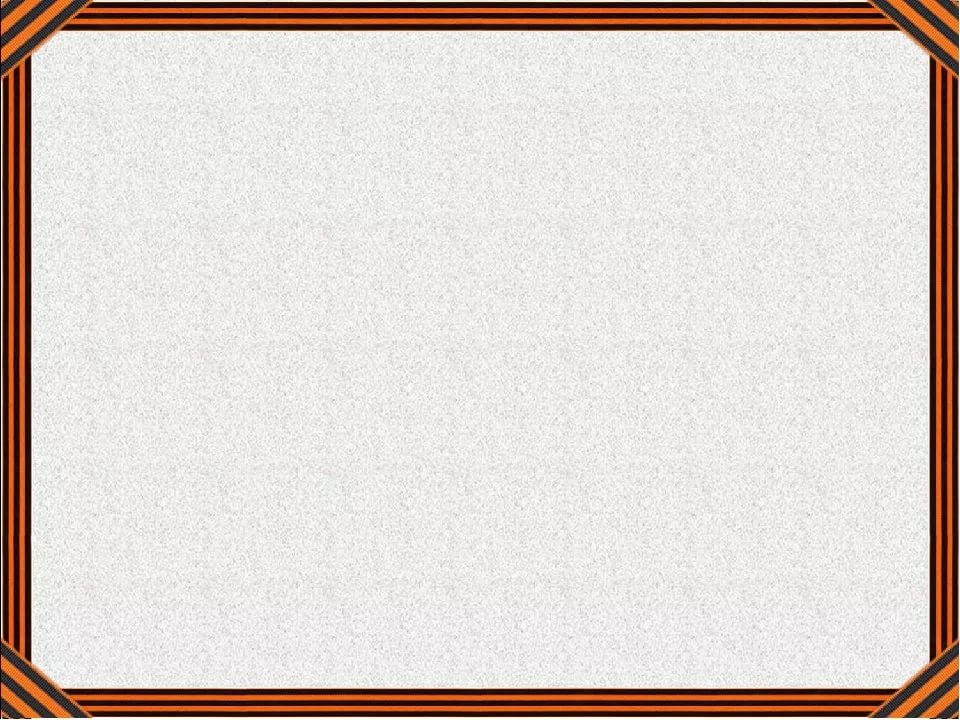 Спасибо за урок